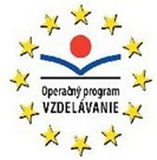 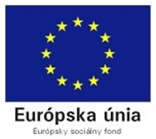 ZROD  SPISOVNEJ 
SLOVENČINY
4. ročník
Mgr. Mariana Bančanská
Prvú spisovnú  slovenčinu zostavil
kňaz:
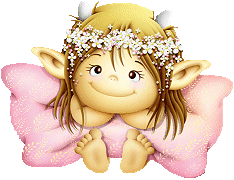 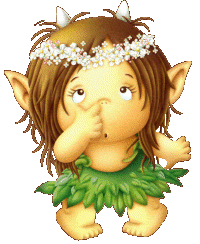 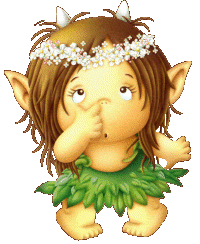 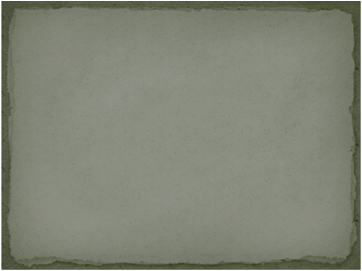 Ján
Hollý
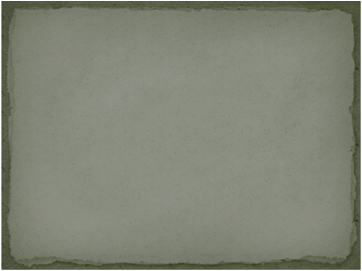 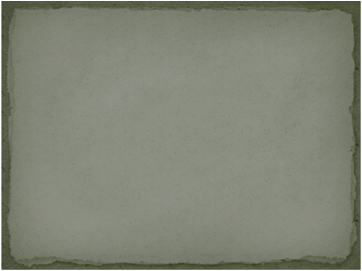 Ľudovít
Štúr
Anton 
Bernolák
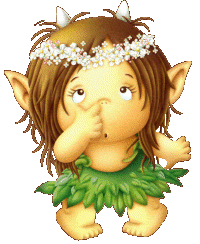 Ktoré nárečie sa stalo základom :
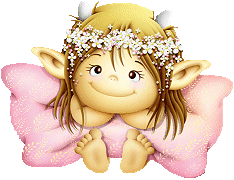 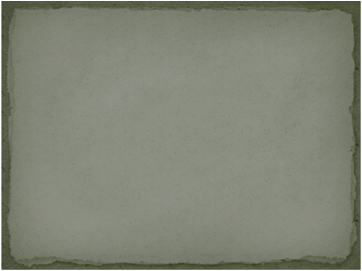 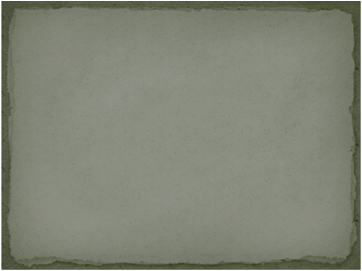 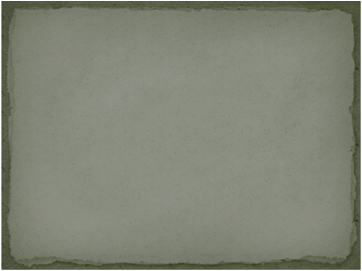 zemplínske 
nárečie
trnavské 
nárečie
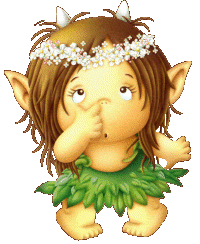 trenčianske
nárečie
Novú spisovnú slovenčinu vytvoril:
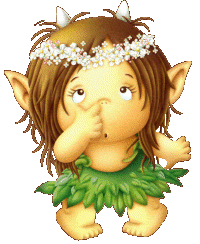 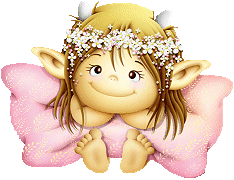 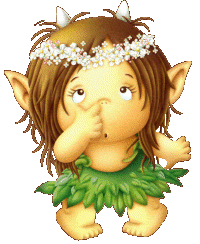 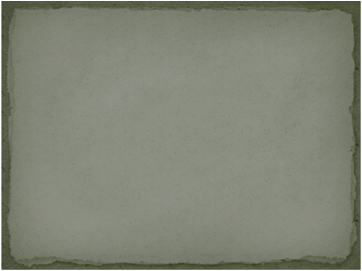 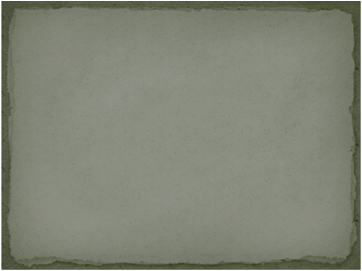 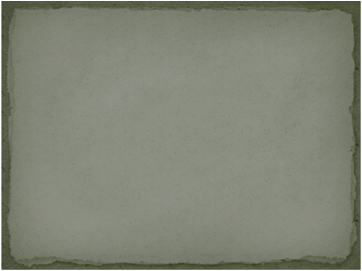 Ján Hollý
Anton Bernolák
Ľudovít Štúr
a spolupracovníci
Ktoré  nárečie sa stalo základom?
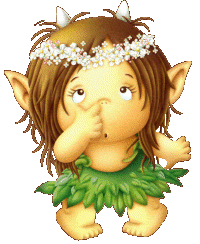 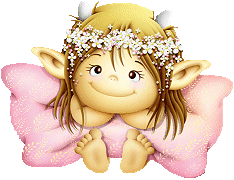 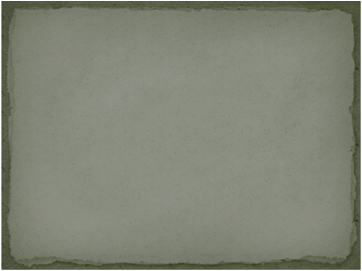 západoslovenské
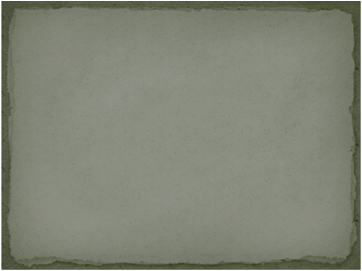 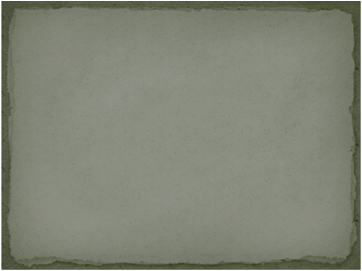 stredoslovenské
výchoslovenské
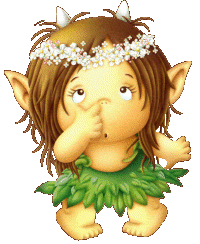 Ako nazývali blízkych  spolupracovníkov
             Štúra?
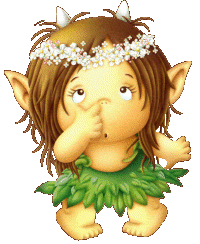 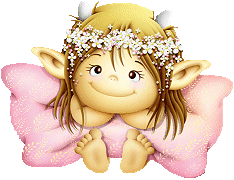 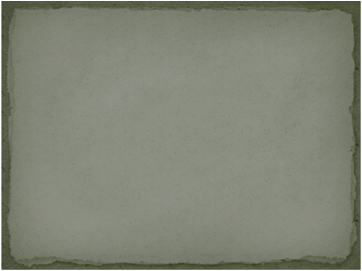 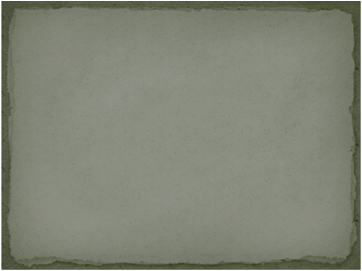 bernolákovci
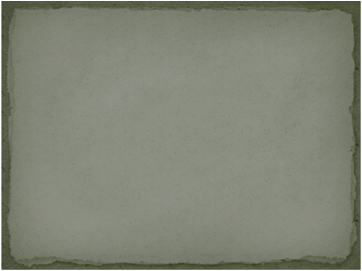 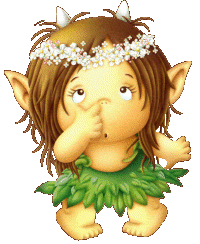 urbanovci
štúrovci
Kedy vznikla samostatná Slovenská 
republika?
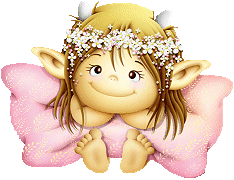 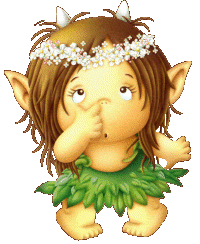 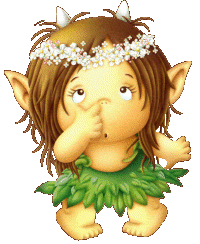 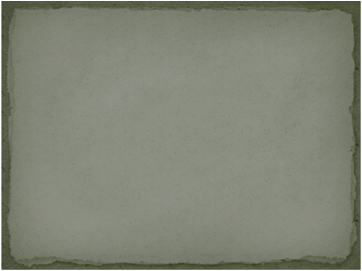 1.1.1399
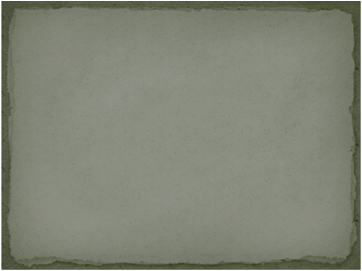 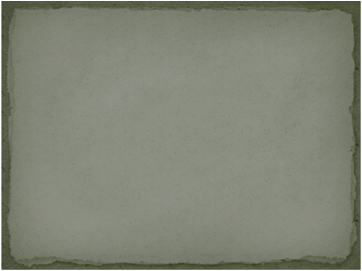 1.9.1993
1.1.1993
Akým nárečím sa rozpráva v tvojom 
okolí?
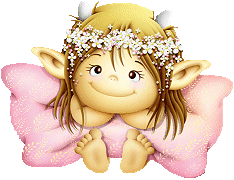 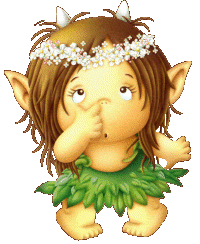 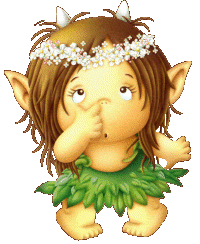 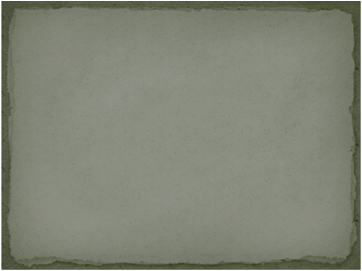 záhoráckym
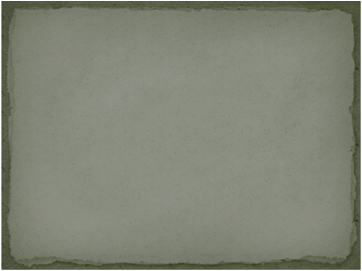 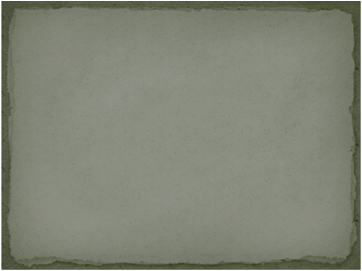 šarišským
zemplínskym
ZDROJE:
www.gify.nou.com
www.beruska8.cz
Šablona: E. Maninová